Principles of Epidemiology for Public Health (EPID600)
Role of epidemiology in public health
Victor J. Schoenbach, PhD home page
Department of EpidemiologyGillings School of Global Public HealthUniversity of North Carolina at Chapel Hill
www.unc.edu/epid600/ https://go.unc.edu/EPID
4/26/2011
Role of epidemiology in public health
1
[Speaker Notes: Welcome, ohseeoh, salama, bongiorno, guten tag, Whan yong/ hamnida, huan ying, bienvenidos, Sawadee\__khrb 
This lecture is on the role of epidemiology in public health.  It is also a chance to complete the course and to summarize what we have learned.
My goals for this lecture are to explore with you ideas that I have been turning over in my mind for many years. I hope to inspire you to think about how epidemiology can contribute to public health, to help broaden your awareness of influences on public health, and to plant seeds – ideas – that will grow in you further than they have grown in me.]
Announcements
Minority health events and resources at UNC – www.minority.unc.edu https://go.unc.edu/MHP
UNC School of Public Health Annual Minority Health Conference
Annual Summer Public Health Research Videoconference on Minority Health
2
[Speaker Notes: I generally avoid using a recorded lecture for event announcements, but there are two annual events that I hope will continue for many years to come.  The first is the Annual UNC School of Public Health Minority Health Conference.  The Minority Health Conference was initiated in the 1970’s by the Minority Student Caucus, which continues to lead it.  In 2000, the School began broadcasting the Keynote Lecture, named after longtime associate dean William T. Small, Jr.  The Conference is held in February or March each year.
The second event I want to tell you about is the Annual Summer Public Health Research Institute and Videoconference on Minority Health.  First presented in 1994, the Institute focuses on conducting research to eliminate health disparities.
Although both of these events have been primarily oriented toward the United States, I expect them to broaden in the years ahead.  You can find information about them at https://go.unc.edu/MHP]
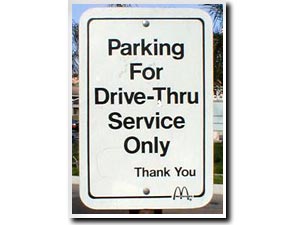 “
12/2/2001
Role of epidemiology in public health
3
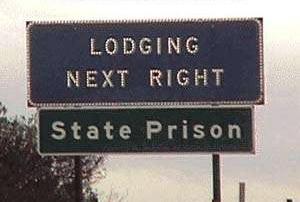 I’m not tired anymore!
“
12/2/2001
Role of epidemiology in public health
4
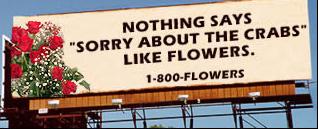 Poor understanding of the patients perspective!!!
“
12/2/2001
Role of epidemiology in public health
5
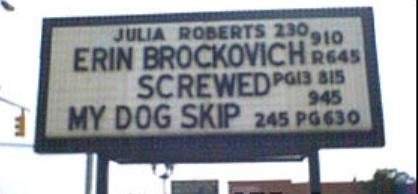 Guilt by association!
“
12/2/2001
Role of epidemiology in public health
6
Advertising in the global economy:speaking literally
American Airlines for exporting to Mexico the advertisement for its new leather first class seats (“Fly In Leather”), rendered as “Vuela en cuero” (“Fly Naked”).
7
Plan for this lecture
Evolution of epidemiology
Challenges to public health
Societal dysfunction
The environment versus the genome
Social networks and behavior
Neuroscience
Nature of complex systems and networks
Evolution and Intelligent Design
Science of Creative Intelligence
4/26/2011
Role of epidemiology in public health
8
[Speaker Notes: Many of the studies I will refer to later come from Science magazine, the journal of the American Association for the Advancement of Science (AAAS). I joined AAAS when I was a student in epidemiology. Faculty used to leave journals they were finished with on a table in Rosenau, and for some reason I started picking up copies of Science.  Although I couldn’t understand nearly any of the reports, I did find many of the news articles interesting and informative. Gradually I began to read some of the reports as well, and after a year or so decided to support AAAS and receive Science. I’m glad that I did, since it has been a great source for broadening my awareness of different fields, even if I still don’t read most of the reports and understand even fewer!]
What are the goals of public health?
“Public health is the effort organized by society to protect, promote, and restore the people’s health. . . . To reduce the amount of disease, premature death, and disease-produced discomfort and disability.”
Higher Education for Public Health. Report of the Milbank Memorial Fund Commission, Cecil G. Sheps, Chairman. 1976, pg 3
4/26/2011
Role of epidemiology in public health
9
[Speaker Notes: Sustainable health, happiness, fulfillment]
What is the role of epidemiology in public health?
“Epidemiology is the science devoted to the systematic study of the natural history of disease – its distribution in populations and the factors which determine distribution . . . The basic science of public health work and of preventive medicine.”
Higher Education for Public Health. Report of the Milbank Memorial Fund Commissions, Cecil G. Sheps, Chairman. 1976, pg 60-61
4/26/2011
Role of epidemiology in public health
10
[Speaker Notes: I would like to invite you to consider with me some fundamental determinants of public health, determinants which will become increasingly obvious in the coming decades.  In case it is not obvious, I should emphasize that this is my own exposition of not necessarily original ideas and is not presented ex cathedra.
Let’s begin with a very condensed review of how epidemiology has evolved over the past century or so.]
Epidemiology in the 19th century – focus on acute infectious disease
Virulent, highly contagious microorganisms – measles, yellow fever, smallpox, typhoid, cholera,…
Prototypical for public health
widespread impact
Inherently social (external threat)
8/2/2002
Role of epidemiology in public health
11
[Speaker Notes: The threats to public health that dominated epidemiologists’ attention in the 19th century were acute infectious diseases.  Measles, yellow fever, smallpox, syphilis, typhoid, puerperal fever, cholera and other virulent microorganisms were major scourges which kept most infants from surviving to adulthood and most adults from surviving to old age.  In 19th century England, the average age at death was 16 years for laborers, 22 years for tradesmen, and 36 years for the gentry.  In London more than half of the working class died before their fifth birthday (C.E.A.Winslow, cited in the Institute of Medicine Report The future of public health).
These diseases and the battle against them laid the foundations for the public health profession.  Acute, communicable diseases were prototypical for public health.  They had a widespread impact on morbidity and mortality.  Their high contagiousness meant that they were inherently social diseases.  Collective action was needed to discover their causes and to prevent them.]
Epidemiology in the 20th century
Infectious diseases – tuberculosis
Deficiency diseases – pellagra (niacin deficiency)
Chronic diseases – CVD, cancer
Psychiatric disorder – schizophrenia, depression
8/2/2002
Role of epidemiology in public health
12
[Speaker Notes: During the first part of the 20th century, infectious diseases remained the primary focus of epidemiology, but the work of Joseph Goldberger with pellagra demonstrated that epidemiology could also contribute to understanding the etiology of and development of prevention methods for dietary deficiency diseases.  Although Goldberger was not the first to demonstrate epidemiologically a link between dietary deficiency and disease (e.g., John Lind’s studies of scurvy and citrus fruits, or even perhaps the Book of Daniel in the Old Testament), Goldberger’s work nevertheless occurred during the 20th century with a disease that had broad population impact and was originally thought to be infectious in origin.
As the century wore on, epidemiologists took up the study of chronic diseases such as coronary heart disease, stroke, and cancer.  At mid-century, the Framingham Study and the classic studies showing the link between lung cancer and cigarette smoking heralded the advent of chronic disease epidemiology, which during the subsequent 25 years almost completely displaced infectious diseases as the mainstay of epidemiology training and research in the U.S.  Psychiatric disorder also began to attract attention from epidemiologists.]
Expanding beyond the original rationale
Non-contagious diseases
Indirect societal involvement
Mass disease
Opportunity for prevention
8/2/2002
Role of epidemiology in public health
13
[Speaker Notes: Epidemiologists’ interest in this broader range of disorders represented an expansion beyond the earlier rationale for public health.  After all, these conditions were not communicable.  Thus, it was not obvious that these conditions were caused by social contact.  But they were mass diseases, with heart disease, cancer, and stroke becoming the leading causes of mortality, and in contrast to the effectiveness of modern antibiotics in curing many infectious diseases, medical science could not repair the damage of chronic diseases.]
Epidemiology in the 20th century
Environment and occupation – pollution
Population and reproduction – fertility, infant mortality, low  birth weight, birth defects
Health care – efficacy of prevention and treatment
Health care – organization and delivery
8/2/2002
Role of epidemiology in public health
14
[Speaker Notes: During the latter half of the 20th century, epidemiology expanded into many new areas – environmental and occupational epidemiologists studied air and water pollution, psychosocial epidemiologists studied stress and social support, population epidemiologists studied the determinants of population growth, reproductive epidemiologists pregnancy outcomes and infant health, health care epidemiologists studied the efficacy of preventive and therapeutic interventions and also issues of access to, quality of, and satisfaction with medical care.]
Some social forces
Environmental movement, population “boom”
Management science, operations research, computers
Public financing of health care (Medicare, Medicaid), “Great Society” initiative (Pres. Lyndon Johnson)
11/30/2004
Role of epidemiology in public health
15
[Speaker Notes: One major social force which helped to foster some of this expansion was the growing concern for environmental quality, sparked partly by Rachel Carson’s powerful book Silent Spring.  Among the prominent developments were the creation of the Environmental Protection Agency in the U.S. and an influential report, the Limits of Growth, developed by a group called the Club of Rome.  
Also, advances in management sciences and operations research, together with growing availability of computers (of the “impersonal” variety) together with the dramatic increase in public funding for health care attendant on the creation of Medicare and Medicaid during the Johnson Administration opened the door to the field of health services research.  President Lyndon Johnson’s “Great Society” initiative probably also reflected and generated popular support for research to find the causes of and prevent adverse health conditions of all varieties.]
Epidemiology in the 20th century
Injury – motor vehicle crashes, suicide, homicide
Pharmaceuticals – efficacy and adverse effects (pharmacoepidemiology)
Personal behavior – noncompliance with medical treatment regimens, smoking, alcohol, exercise
8/2/2002
Role of epidemiology in public health
16
[Speaker Notes: Epidemiology continued to expand.  Injury – a non-disease health condition – began to be studied by epidemiologists.  The growth in use of anti-hypertensives and other prescription drugs for managing chronic diseases led to greater involvement of epidemiologists in testing drug efficacy and adverse effects.
Personal behaviors drew increased attention from epidemiologists, initially in the context of medical care (e.g., noncompliance with medical treatment regimens such as taking antihypertensive medication).  As the important role of modifiable personal behaviors as risk factors for major chronic diseases became abundantly evident, epidemiologists began to look upstream by  studying the distribution and determinants of these behaviors as outcomes in their own right.]
Health promotion/disease prevention
Cannot cure so have to prevent
Medical care costs
Personal responsibility for
Blaming the victim
8/2/2002
Role of epidemiology in public health
17
[Speaker Notes: The 1970’s brought the “discovery” of HP/DP – the health promotion and disease prevention movement.  Two landmarks in North America were reports issued by Marc Lalonde, Canadian Minister of Health, and the first edition of Healthy People, from the U.S. Surgeon General.  Since chronic diseases cannot be cured, they must be prevented.  The expectation that prevention would be cost-effective offered a way of controlling the cost of medical care as well.  
In addition, the discovery of modifiable personal risk factors for chronic disease resonated with the individualistic ideology of the United States and the political forces reacting to the “blame the system” ideology of the 1960’s.]
Growing pains
Each expansion encounters opposition from multiple quarters
Is this “epidemiology”?
Chronic disease, psychiatric disorder
Injury
Health care
Laboratory research
8/2/2002
Role of epidemiology in public health
18
[Speaker Notes: Each expansion of epidemiology into new territory encountered opposition, probably from multiple quarters.  A recurrent question has been whether a particular type of research “is epidemiology”.  When epidemiology was regarded by many as synonymous with the study of infectious diseases, chronic disease epidemiologists had an uphill battle to gain full acceptance into the discipline.  What could epidemiologists contribute to studying diseases that were not communicable, for which transmission models were of no use, and for which microbiology had little if anything to offer?
Similarly, injury epidemiology was regarded askance by many.  Epidemiology grew up as a specialty of medicine.  Although physicians treated injury, their biomedical expertise offered little advantage for unraveling the causes of injury.
Health care was not even a medical condition, so why should epidemiology go there at all?  When Phil Cole, then a candidate to chair the UNC Department of Epidemiology in the early 1980’s, was asked his opinion of the place of health services research in epidemiology, he responded that there wasn’t any (a rather provocative statement, inasmuch as the UNC Department of Epidemiology, including his rival for the chairpersonship, had helped to pioneer the use of epidemiology in health services research).
More recently, in an ironic reversal of history, microbiologists have had to argue for their work to be regarded as epidemiology and not merely a service to “population” epidemiologists.]
Elephants in the room
Most epidemiology concerns specific diseases and specific risk factors; little epidemiology concerns major causes of death, disability, disease, and other factors that preserve and promote the public’s health, e.g.: war, civil strife, totalitarianism, slavery, oppression, trafficking, poverty, environmental degradation, crime, fraud, terrorism, environmental degradation, . . .
4/26/2011
Role of epidemiology in public health
19
[Speaker Notes: Behavior toward others has profound effects on health.  A striking example is collective, organized violence, where governments and armed groups set out to kill, maim, and terrorize people in another country or countries.  Civil strife, carried out with or without participation of a government, is another major source of death, injury, and disruption of public health programs and facilities.  
Ethnic slaughter, a prominent feature of world affairs since the Armenian genocide early in the 20th century, is a dramatic manifestation of harm to public health caused by behavior toward others.  Although the world officially declared genocide a crime against humanity after Nazi Germany killed six million Jews and another million others, including gypsies and homosexuals, the 1990’s toll in Bosnia, Kosovo, Rwanda, and East Timor alone was well above a million.  At the most intense, the killing rate of upwards of 10,000/day rivaled all but the most virulent microorganisms.
President George Bush’s War on Terror, launched following the attack on the World Trade Center and the Pentagon by al Kaeda, helps to remind us that terrorism is endemic in the U.S. and throughout the world.]
Prisoners of the proximate
“If epidemiologists are to understand the determinants of population health in terms that extend beyond proximate, individual-level risk factors (and their biological mediators), they must learn to apply a social-ecologic systems perspective.” (abstract)
	Anthony J. McMichael, “Prisoners of the Proximate: Loosening the Constraints on Epidemiology in an Age of Change” Am J Epidemiol 1999;149(10):887-897 http://aje.oxfordjournals.org/content/149/10/887
4/26/2011
Role of epidemiology in public health
20
[Speaker Notes: .]
Epidemiology and public health
1.	Behavior is a fundamental determinant of public health.
2.	Behavior arises from awareness.
Awareness is influenced by biology, behavior, and the environment.
Epidemiology can help to improve awareness, behavior, and health.
8/2/2010
Role of epidemiology in public health
21
[Speaker Notes: The rest of this lecture is organized around four main propositions:
Behavior is fundamental to public health.  Many of the consequences of an action or of inaction are not seen, or their significance is underappreciated.  As knowledge grows we learn more of the direct and indirect effects of action or inaction on health.
Behavior arises from awareness.  Awareness can be narrow (focused) or broad, conscious or unconscious. Our thoughts and actions arise from and are modulated by our awareness at all levels.
Awareness is influenced by biology, behavior, and the environment.  A state of need or perception of threat focuses the awareness.  Lack of sleep dulls awareness.  Awareness is affected by education, past experience, biology, drugs (recreational and medicinal), and many other factors.
Epidemiology can improve awareness, behavior, and health by helping to elucidate how behavior affects health, how awareness influences behavior, and what factors influence awareness.  Such knowledge is needed to realize the goals of public health.
I should acknowledge that many of the ideas and insights in this part of the lecture have been derived from and/or greatly influenced by the teachings of Maharishi Mahesh Yogi and his Science of Creative Intelligence. Also, I’m still trying to figure these ideas out.
Let’s begin with the goals for world health.]
Behavior affects health – Hate crimes
Over 1,000 hate groups in US in 2010 (SPLC) – KKK, neo-Nazi, skin heads, …
Latino immigration, economic crisis, Obama election (Obama received more death threats in November & December than any president-elect in memory).
Election-related hate incidents in CA, ID, LA, MA, ME, NC, NY, WI
4/19/2009
Role of epidemiology in public health
22
[Speaker Notes: The Southern Poverty Law Center reports that over 1,000 hate groups were active in the U.S. in 2010, a 66% increase since 2000.  Recent stimuli are the national immigration debate, the economic crisis, and the election of Barack Obama. Obama received more threats than any other presidential candidate in memory, and several white supremacists were arrested for saying they would assassinate him or allegedly plotting to do so. In September 2008, the cover of National Socialist magazine depicted Obama in the crosshairs of a scope, with the headline "Kill This Nigger?“ Election-related hate incidents (beatings, vandalism, hate speech, and calls to assassinate Obama) were reported in CA, ID, LA, MA, ME, NC, NY, and WI. 
More dramatic than the growth in hate groups was an increase in the number of Patriot groups to 824.  

Sources:  www.splcenter.org/intel/intelreport/article.jsp?aid=1027 accessed 4/19/2009, SPLC Report (spring 2009;39(1)), and  SPLC Report (spring 2011;41(1):1,3.]
Behavior affects health – peonage
U.S. H-2 (guestworker program). Over 120,000 workers in 2005 were bound to employers.
• Routinely cheated out of wages;
• Forced to mortgage their futures;
• Held virtually captive by employers or labor brokers who seize their documents;
• Forced to live in squalid conditions; and,
• Denied medical benefits for on-the-job injuries. 
"… the closest thing I've ever seen to slavery." [Congressman Charles Rangel]
4/19/2009
Role of epidemiology in public health
23
[Speaker Notes: According to a report of the Southern Poverty Law Center, U.S. employers brought in about 121,000 H-2 guestworkers in 2005.  Guestworkers are bound to the employers who imported them and face retaliation and deportation if they complain about abuses. Guestworkers are:
• routinely cheated out of wages;
• forced to mortgage their futures for low-wage jobs;
• held virtually captive by employers or labor brokers who seize their documents;
• forced to live in squalid conditions; and,
• denied medical benefits for on-the-job injuries. 
"This guestworker program's the closest thing I've ever seen to slavery." [Congressman Charles Rangel]
Source: Southern Poverty Law Center, Close to Slavery: Guestworker Programs in the United States, 2007, www.splcenter.org/legal/guestreport/
There are many other instances of abuse of foreign or immigrant workers, including Indian guestworkers lured to the U.S. with promises of permanent residency and forced into over-crowded, guarded labor camps, migrant farmworkers hired through dishonest labor contractors, and foreign workers involved in post-Katrina cleanup.  (See special report on guestworkers in SPLC Report, spring 2009;39(1).)]
Behavior affects health – Trafficking and slavery
Basic forms of slavery – chattel slavery, debt bondage, sex trafficking, contract slavery, forced labor, domestic service, war slavery, …, forced marriage, organ removal, exploitation of children for begging
27 million slaves in the world today, some in almost every country, most women and children
Slavery: modern manifestations of an old problem Cheryl E. Easley, APHA, 11/8/2010
11/30/2010
Role of epidemiology in public health
24
[Speaker Notes: Trafficking and slavery in its many forms is a significant phenomenon in the modern world.

See Trafficking in Persons Report, www.state.gov/g/tip/rls/tiprpt/2009

Also www.unodc.org/unodc/en/human-trafficking/, www.freetheslaves.net, www.antislavery.org]
Behavior toward others has profound effects – domination
Persecution, discrimination, favoritism by race, ethnicity, religion, language,…, in relation to land, jobs, housing, water, education, …
12/2/2001
Role of epidemiology in public health
25
[Speaker Notes: Subjugation of people through systematic persecution, discrimination and favoritism by race/ethnicity, religion, language, national origin, and sexual orientation among other characteristics, in relation to land, jobs, housing, water, education, health care, and myriad other opportunities and necessities is a widespread phenomenon that affects health in both direct and indirect ways.]
Government behavior toward people
Angola, Mao’s China, Hitler’s Germany, Stalinist Russia, Zaire, Zimbabwe
9.7 million men missing in Russia after the collapse of the Soviet Union
HIV/AIDS catastrophe and denialist governments (U.S., South Africa)
Economic resources and government
4/17/2011
Role of epidemiology in public health
26
[Speaker Notes: The primary agency for protecting public health and the environment is government.  In these and other ways, government is a major determinant of public health.  And bad government, often at the hands of a tyrant, is definitely hazardous for health of the people it governs.  In Angola 30,000 people have died at the hands of government violence since this small country became independent in 1975 (AJPH, Dec 2001:1921).  The history of Zaire under President Mobutu is a litany of disastrous actions in many areas including public health (see Laurie Garrett’s book The Betrayal of public health).  In the years following the collapse of the Soviet government, 9.7 million men in Russia “disappeared” presumably due to an upsurge in mortality and a lack of death registration.
These are only several of numerous examples.  Government after government has allowed the spread of HIV by denying its existence, denying the existence of the behaviors that transmit it, and suppressing news reporting about it.  Even in situations where the AIDS catastrophe threatens the country’s very existence, governments have avoided taking effective steps to control it.  China has failed to take effective preventive measures as its HIV epidemic is taking off, and India is moving to become one of the next mega-centers of HIV.
Although it is possible to have an effective public health system in a setting of low material resources – Cuba provides an example – in most cases effective public health systems and governments are found in countries with developed economies and educated populations.  But world economic resources are very unequally distributed.]
Behavior toward women
“Missing” infants in China
Bride burning in India
Extreme female subjugation in many countries
Trafficking in women from Asia and Eastern Europe www.pbs.org/wgbh/pages/frontline/slaves/
5/5/2009
Role of epidemiology in public health
27
[Speaker Notes: Although not a minority in most countries, women endure widespread discrimination and maltreatment.  In China, widespread preferences for boys over girls, together with the one-child policy, has resulted in a much higher abortion and infant death rates for girls, contributing to a sex ratio of 120 boys per 100 girls, the highest in the world.  (China has recently developed Care for Girls, to narrow the gap – Science 27 Feb 2009;323:1164).  It has also recently been reported that suicide rates in China are very high for women. In India, the phenomenon of “bride burning”, where the husband’s family murders his newly-wedded wife to keep her dowry (see New York Times, 12/26/2001, A1, A10), is another example of the kinds of behavior against women that are a major public health problem.  
The Taliban gave the world an example of the most extreme public subjugation of women, but in many countries in the Muslim world and sub-Saharan Africa women experience severe curtailment of human rights and opportunities. Among the innumerable examples was an incident in Pakistan in which a woman was raped by four men as punishment for her brother’s having sexual intercourse with a woman of high standing (NYT, 2002).  In Nigeria, a woman was sentenced to death by stoning for adultery (a year and several hearings later, an appeals court deemed her conviction invalid because she was already pregnant when Shariah law was implemented in her home province.  (http://www.snopes.com/inboxer/petition/amina.asp).
Thousands of women from Asia and, more recently, from Eastern Europe are lured or kidnapped each year and kept in brothels in Western Europe and other locations. Visit www.pbs.org/wgbh/pages/frontline/slaves/]
Mortality rate in children under 5 years of age by female net primary school enrolment
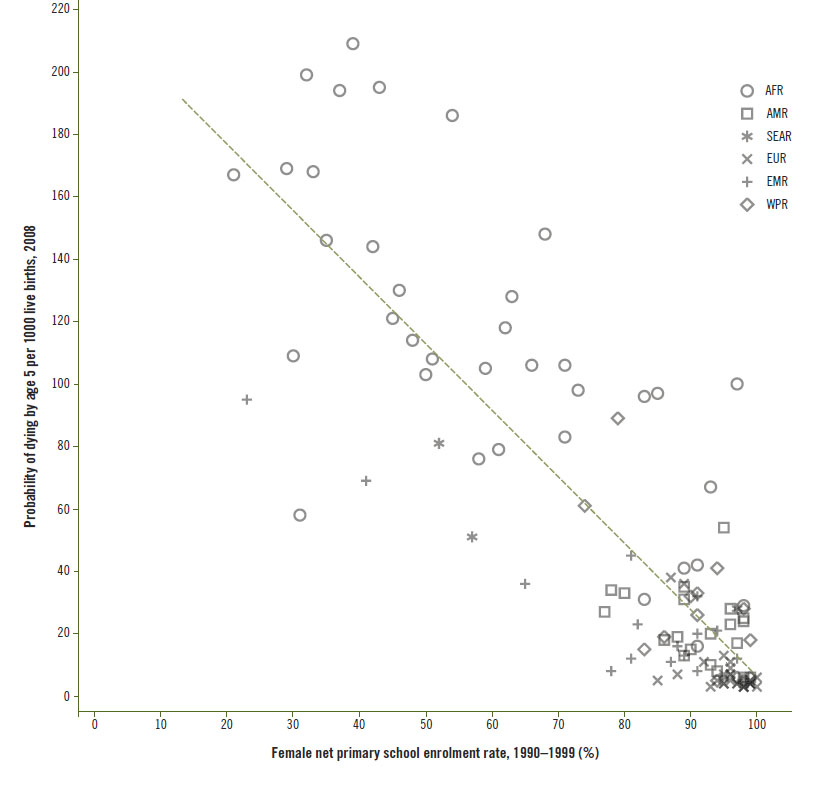 Probability of dying before age 5 years per 1,000 live births, 2008
Female net primary school enrolment, 1990-1999 (%)
Source: Figure 15, www.who.int/whosis/whostat/EN_WHS10_Full.pdf
11/29/2010
Role of epidemiology in public health
28
[Speaker Notes: The primary determinants of population health are social – “the conditions in which people are born, grow, live, work, and age, including the health system. These circumstances are shaped by the distribution of money, power and resources at global, national and local levels, which are themselves influenced by policy choices. The social determinants of health are mostly responsible for health inequities - the unfair and avoidable differences in health status seen within and between countries.” (www.who.int/social_determinants/en/).  This figure illustrates the strong, inverse relation between child mortality is strongly related to female primary school enrolment, though most of the high mortality rate countries are in Africa.

(AFR=WHO African Region, AMR=WHO Region of the Americas, EMR=WHO Eastern Mediterranean Region, EUR=WHO European Region, SEAR=WHO South-East Asia Region, WPR=WHO Western Pacific Region)]
World poverty and under-development affects health
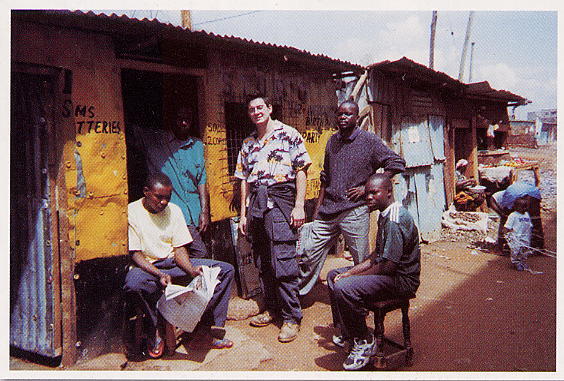 Rye Barcott, UNC-CH, May 2001, as an undergraduate in Kibera, Kenya (UNC-CH Endeavors, Spring 2001, p14)
12/5/2006
Role of epidemiology in public health
29
[Speaker Notes: The photograph on this slide, which appeared in a UNC publication, is one of an infinite number that remind us of the conditions of daily living for a large portion of the world’s population.  This particular photograph shows a UNC undergraduate, Rye Barcott, visiting a Kenyan township lacking water supply, schools, and recreation for youth.  Barcott went on to found Carolina for Kibera, Inc.

For the most part, poverty and underdevelopment are not traceable to individuals.]
World Health Statistics 2010 – Life expectancy at birth (2008)
Global: 66 yrs (men), 70 yrs (women)
Across WHO regions*: 53-76
Increase since 1990*:   2 yrs (Africa) – 7 yrs (S.E. Asia)
Range across country income groups*:   57 years - 80 years
* Both sexes combined
Source:  www.who.int/whosis/whostat/EN_WHS10_Full.pdf
11/29/2010
Role of epidemiology in public health
30
[Speaker Notes: There has been considerable progress since 1946 but we have a long way to travel to reach those goals.  Here are some statistics from the World Health Organization report World Health Statistics 2010.]
Years of life lost (YLL) due to premature mortality, 2004
Source: Figure 9, www.who.int/whosis/whostat/EN_WHS10_Full.pdf
11/29/2010
Role of epidemiology in public health
31
[Speaker Notes: Years of life lost (YLL) due to premature mortality, in 2004:  234 YLL per 1,000/year in low-income countries, 103 in middle income countries, and 55 in high income countries.  The proportion due to communicable diseases falls from 69% to 8%, whereas that due to noncommunicable conditions rises from 21% to 77%.  Note, however, that the number of YLL due to noncommunicable conditions is greater in low income countries than in high income countries, because the YLL in low income countries is so much greater.]
World Health Statistics 2010 - HALE
“Healthy life expectancy” (HALE) at birth:  the average number of years that a person could expect to live in “good health” by taking into account years lived in less than full health due to disease and/or injury
Global: Men: 58 years, Women: 61 years
Range by WHO region: 45-67 (both sexes)
Source:  www.who.int/whosis/whostat/EN_WHS10_Full.pdf
11/29/2010
Role of epidemiology in public health
32
[Speaker Notes: Besides the data on life expectancy, which as you know is a summary of age-specific mortality rates, the WHO report estimates “healthy life expectancy”, which is a life expectancy reduced by expected morbidity and disability of 8 years for men and 9 years for women.]
Mortality rate in children under 5
Source: Figure 8, www.who.int/whosis/whostat/EN_WHS10_Full.pdf
11/29/2010
Role of epidemiology in public health
33
[Speaker Notes: For example, this figure shows progress toward the goal for the mortality rate for children under age 5 years.  The figure shows substantial improvement from 1990 to 2008, and a strong relation to country income.  The rate was 157 per 1,000 live births in low income countries in 1990, 70 in lower middle income, 26 in upper middle income, and 11 in high income countries.  In 2008, the rates had fallen to 109, 36, 15, and 5, respectively – a great improvement but still a great disparity.]
Malnourished children
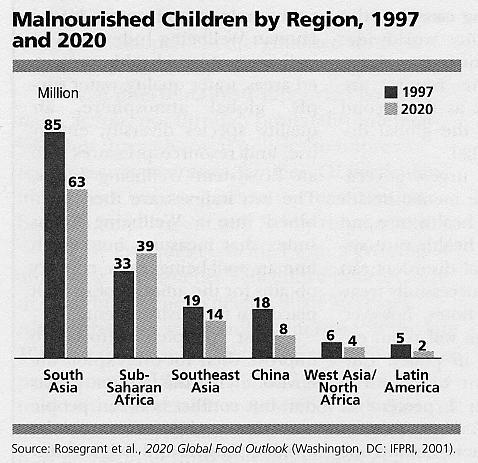 Source:  “Response to hunger tests new priorities”, Population Today, Nov-Dec 2001:8
10/29/2009
Role of epidemiology in public health
34
[Speaker Notes: This graph, from the Population Reference Bureau (www.prb.org) shows estimates of the number of malnourished children by world region in 1997 and projections for 2020.  Even by 2020 the number of malnourished children is projected to exceed 100 million.  (For more, see “Index tracks children’s well-being”, Paola Scommegna, Population Today, Nov/Dec 2001;29(8):1,4)
Educated mothers are far less likely to have undernourished children. (Health expectations: Celebrating achievements of the Cairo Consensus and highlighting the urgency for action. UN Population Fund and Population Reference Bureau, 2009: p19)]
World economic inequality
Marked increase in world income inequality
20% of world population has 84% of world income; 20% has 1.2% of income
International inequality in wealth and power underlies the degradation of the biosphere.
12/2/2001
Role of epidemiology in public health
35
[Speaker Notes: Indeed, there has been a marked increase in world income inequality:  a recent statistic is that the highest income 20% of the world population has 84% of all world income; the lowest 20% has 1.2%.
In Planetary Overload, Anthony McMichael identifies “the entrenched inequality between rich and poor countries, which predominantly reflects recent imperial history, power relationships and the global dominance of Western industrial technology and economic values” (p. 7) as the underlying problem that must be addressed in order to protect the global environment on which human health depends.  This inequality leads to “poverty-related, population growth and land degradation in poor countries” on the one hand, and on the other, “excessive consumption of energy and materials, with high production of wastes, in rich countries.” (p. 7)  These processes in turn threaten to impair “the stability and productivity of the biosphere’s natural systems.” (p. 7)]
The rich get richer and the poor get . . .
“Wealthy countries give 1 billion U.S. dollars per year in agricultural aid to developing countries, while they subsidize their own agriculture with nearly 1 billion U.S. dollars per day {(10), p. 130}.” 
10: UN Development Programme, http://hdr.undp.org/en/reports/global/hdr2005/

Quoted by Per Lindskog,Science 16 Dec 2005;310:1768
4/20/2009
Role of epidemiology in public health
36
[Speaker Notes: According to the UN Development Programme’s 2005 Human Development Report,“Wealthy countries give 1 billion U.S. dollars per year in agricultural aid to developing countries, while they subsidize their own agriculture with nearly 1 billion U.S. dollars per day {(10), p. 130, emphasis added}. 
Source: 10: UN Development Programme, http://hdr.undp.org/en/reports/global/hdr2005/
Per Lindskog: "According to the Human Development Report  'Rich country consumers and taxpayers are locked into financing policies that are destroying livelihoods in some of the world's poorest countries. . .  WTO rules threaten to systematically reinforce the disadvantages faced by developing countries and to further skew the benefits of global integration towards developed countries . . . The unbalanced agenda pursued by rich countries and failure to tackle agricultural subsidies are at the core of the problem.' {(10), p. 10}]
Corporate behavioral pathogens
Tobacco – 6 million deaths globally, plus 600,000 from ETS
Alcohol
Handguns
“Obesitogenic” foods
Overconsumption
Fraud and manipulation
11/30/2010
Role of epidemiology in public health
37
[Speaker Notes: Examples:

"Forcing the Navy to sell cigarettes on ships: how the tobacco industry and politicians torpedoed Navy tobacco control.  AJPH March 2011;101(3):404-

"The inverse benefit law: how drug marketing undermines patient safety and public health" Howard Bordy and Donald W. Light. AJPH March 2011;101(3):399-]
What enables these behavioral pathogens?
Media
Marketing
Lobbying
Consumerism
Corporate ethos
11/30/2010
Role of epidemiology in public health
38
What fuels these activities?
Revenue
Profit
Return on investment
Retirement savings!
11/30/2010
Role of epidemiology in public health
39
Is there a problem with this picture?
Social justice?
Sustainability:  air, water, land, climate, species extinction, . . .
“We have met the enemy and he is us.” (Pogo, by Walt Kelly)
12/2/2001
Role of epidemiology in public health
40
[Speaker Notes: "Protecting the last great tuna stocks." Christoper Pala. Science 29 May 2009;324:1133

"Peak oil production may already be here" Richard A. Kerr. Science 25 Mar 2011;331:1510-]
Behavior toward the environment
Two key epidemiology books:
Planetary Overload (1993)
Human Frontiers, Environments and Disease Past Patterns, Uncertain Futures (2001)
8/5/2002
Role of epidemiology in public health
41
[Speaker Notes: In his two books, Planetary Overload (1993) and Human Frontiers, Environments and Disease Past Patterns, Uncertain Futures (2001), Anthony McMichael, a prominent epidemiologist, sounds an alarm that humanity is altering the global ecosystem on which all life depends in ways that we do not understand and whose implications we do not know.  This is high-risk behavior, and an area of behavior that has become increasingly critical for public health:  behavior toward the environment.

McMichael, Anthony J.  Planetary overload: global environmental change and the health of the human species.  NY, Cambridge, 1993.
McMichael, Anthony J. Human Frontiers, Environments and Disease Past Patterns, Uncertain Futures.  Cambridge, Cambridge Univ, 2001.]
Costs of economic progress
June 2001 report from Asian Development Bank (www.adb.org) describes the high environmental cost of Asia’s economic development over past few decades, including pollution, deforestation, inadequate sanitation, threatening depletion and degradation of forests, fisheries, and other natural resources.
12/2/2001
Role of epidemiology in public health
42
[Speaker Notes: Although McMichael presents the case in far greater detail, more eloquently, and with more thorough documentation, I will take some broad brush strokes.
Economic advancement has been responsible for much of the improvement in health and living standards in the world today.  But our current model of economic development comes at a price.  For example, a June 2001 report from the Asian Development Bank (www.adb.org) describes the high environmental cost of Asia’s economic development over the past few decades, in terms of pollution, deforestation, and inadequate sanitation, which are threatening to deplete and degrade forests, fisheries, and other natural resources.]
Urban health
“Over 600 million people in cities of developing countries cannot meet their basic needs for shelter, water, food, health and education”
    – Population Reports, Johns Hopkins Bloomberg SPH, www.jhuccp.org [quoted in the Nation’s Health Aug 2001, p11]
12/2/2001
Role of epidemiology in public health
43
[Speaker Notes: According to a special issue of Population Report from the Bloomberg School of Public Health, “Over 600 million people in cities of developing countries cannot meet their basic needs for shelter, water, food, health and education.” (Population Report, Johns Hopkins Bloomberg SPH, www.jhuccp.org [quoted in the Nation’s Health Aug 2001, p11])]
Urbanization
Number of cities with population >=10 million in developing countries is expected to rise from 3 in 1975 to 19 in 2015 - Bombay, Lagos, Dhaka, Sao Paolo will have > 20 million
Within 5 years, half of world’s population will live in cities.  Nearly all population growth will be in the cities of developing countries.
11/29/2005
Role of epidemiology in public health
44
[Speaker Notes: In spite of world economic development, the problem is increasing.  By 2015, in the developing countries the number of cities with at least 10 million people is expected to rise from 3 in 1975 to 19 in 2015.  Four “mega-cities” (Bombay, Lagos, Dhaka, and Sao Paolo) will each have over 20 million inhabitants.
Nearly all world population growth will take place in the cities of the developing countries.  Although urban residents have lower birth rates than rural residents, migration from rural areas more than compensates for the difference.  From 1960-1990, 60% of growth in cities came from births, and 40% from rural migration and boundary expansion. Within a few years, half of the world’s population will live in cities, signaling a fundamental shift in modes of living.
Large cities can be lovely places, but as the history of 19th century Britain and the United States demonstrated, crowded cities without clean drinking water, adequate sanitation, adequate food supplies, and ventilated dwellings are powerful engines for epidemic diseases.]
Urbanization in the developing countries
Population of such cities will double by 2030, to 4 billion (size of total 1990 population of developing world)
12/2/2001
Role of epidemiology in public health
45
[Speaker Notes: By 2030, when some of you will be the age that I am now, the population of such cities will have doubled in size, to a total of 4 billion people.  Thus, the urban population of the developing world will be equal to the size of the total 1990 developing world population.
Growing urbanization is bringing dramatic changes which are being largely ignored in thinking about the future (Meade and Earickson, 2000).  In 20 years, India will double in size, adding nearly 800 million people to its cities.  Lagos, Nigeria will grow to 25 million.  
According to Melinda Meade and Robert Earickson, we are approaching a qualitative change.  Historically, these authors explain, many communicable diseases flourished when the development of cities created adequate population density for microbes like measles.  But urbanization in the U.S. was “stepped migration”, the “classical” pattern – people move from farm to town, then to a nearby city, then to a distant, larger city, acquiring an urban lifestyle in the process.  In contrast, urbanization in the developing world is “chain migration” – people go directly from villages to cities, sometimes even bringing their farm animals with them.  U.S. cities grew at an annual rate of 1% per year, doubling in 70 years.  Many Asian and African cities are growing at annual rates of 7%, doubling in 10 years! 
Meade, Melinda and Robert J. Earickson.  Medical geography.  2nd ed.  NY, Guilford, 2000.]
Species extinctionCan we defy Nature’s end?Stuart L. Pimm et al., Science 21 Sept 2001;293:2207-8
Is saving remaining biodiversity still possible?
Is protecting biodiversity economically feasible?
Should effort concentrate on protection or on slowing harm?
Do we know enough to protect biodiversity?
12/8/2009
Role of epidemiology in public health
46
[Speaker Notes: .]
Standing at the edge of disaster
“Our societies haven't imploded yet only because most of the world lives at a level of privation Westerners would not accept, beyond the reach of the very resources Westerners cannot live without.”
(from David Morens’ review of McMichael, 2001)
12/2/2001
Role of epidemiology in public health
47
[Speaker Notes: Anthony McMichael makes the point that the world has not yet collapsed only because most of the world lives at a level of privation that most Westerners would not accept (from the review by David Morens in Science, 23 Nov 2001; 294:1658-1659).
Before we consider a role for epidemiology, we need to briefly note the importance of government.]
What is the problem?
Vision?
The System?
Consciousness?
11/30/2010
Role of epidemiology in public health
48
Vision: The right to health
“The enjoyment of the highest attainable standard of health is one of the fundamental rights of every human being without distinction of race, religion, political belief, economic or social condition.” 1946 Constitution of the World Health Organization, AJPH Dec 2001:1923
12/2/2001
Role of epidemiology in public health
49
[Speaker Notes: More than half a century ago, in the 1946 Constitution of the World Health Organization, the nations of the world recognized a fundamental right to health.  The constitution states:
“The enjoyment of the highest attainable standard of health is one of the fundamental rights of every human being without distinction of race, religion, political belief, economic or social condition.” 1946 Constitution of the World Health Organization, AJPH Dec 2001:1923]
Universal Declaration of Human Rights
“a standard of living adequate for the health and well-being of himself and his family, including food, clothing, housing and medical care and necessary social services, and the right to security in the event of unemployment, sickness, disability, widowhood, old age or other lack of livelihood in circumstances beyond his control.” AJPH Dec 2001:1923
12/2/2001
Role of epidemiology in public health
50
[Speaker Notes: Similarly, the Universal Declaration of Human Rights also recognizes the right to a standard of living adequate for health:
“a standard of living adequate for the health and well-being of himself and his family, including food, clothing, housing and medical care and necessary social services, and the right to security in the event of unemployment, sickness, disability, widowhood, old age or other lack of livelihood in circumstances beyond his control.” AJPH Dec 2001:1923]
Millennium Development Goals
There are 19 health-related MDGs, including:
Children aged <5 years underweight (%)
Under-five mortality rate; Maternal mortality ratio
Measles immunization among 1-year-olds
Antenatal care coverage; Births attended by skilled health personnel
Contraceptive prevalence; Unmet need for family planning
Adolescent fertility rate
Prevalence of HIV among adults aged 15–49 years; ART therapy
Young adults with comprehensive correct knowledge of HIV/AIDS
Malaria mortality; Children aged <5 years sleeping under insecticide-treated nets 
Population with potable drinking-water; improved sanitation
11/29/2010
Role of epidemiology in public health
51
[Speaker Notes: The WHO Health Indicators report shows the status and progress on 19 health-related Millennium Development Goals.]
The System: Adam Smith’s Invisible Hand
“. . . By directing his industry in such a manner as to produce its greatest value, he intends only his own gain but is led by an invisible hand to promote . . . The interests of society more effectively than when he really intends to promote it.”
Adam Smith in The Wealth of Nations, quoted in John Bogle, Enough. p202
4/24/2010
Role of epidemiology in public health
52
[Speaker Notes: Is such extreme inequality a necessary part of the dramatic economic and technological advances that have come through capitalism and the global marketplace?  The genius in capitalism is the harnessing of self-interest for public gain.  Adam Smith’s metaphor for this process was the “invisible hand”:  “. . . By directing his industry in such a manner as to produce its greatest value, he intends only his own gain but is led by an invisible hand to promote . . . The interests of society more effectively than when he really intends to promote it.”  Adam Smith in The Wealth of Nations, quoted in John Bogle, Enough. p202]
The System: Private Prisons in the U.S.
$3 billion industry
A “boon” for small communities
Profit motive attracted capital, marketed prisons, promoted incarceration
3/28/2011
Role of epidemiology in public health
53
[Speaker Notes: 2]
The System: Private Prisons in the U.S.
“The packages look sweet. A town gets a new detention center without costing the taxpayers anything. The private operator finances, constructs and operates an oversized facility. The contract inmates pay off the debt and generate extra revenue.”
But now “the total correctional population in the United States is declining for the first time in three decades. Among the reasons: The crime rate is falling, sentencing alternatives mean fewer felons doing hard time and states everywhere are slashing budgets.”
John Burnett, NPR Morning Edition, 3/28/2011
3/28/2011
Role of epidemiology in public health
54
[Speaker Notes: 2]
Narrow awareness + distorted incentives
Prison boom “solved” the crime problem – temporarily – but led to unneeded facilities and lower human capital.
Private enterprise generated jobs and profits, and initially “saved” public money.
Social investment produces greater economic benefits but they are hard to capture.
3/28/2011
Role of epidemiology in public health
55
[Speaker Notes: 2]
Adam Smith’s Impartial Spectator
“. . . This impartial spectator . . . Shows us the propriety of generosity and the deformity of injustice; the propriety of reining the greatest interests of our own, for the yet greater interests of others . . . In order to obtain the greatest benefit to ourselves.”
Adam Smith in The Wealth of Nations, quoted in John Bogle, Enough. p203
4/24/2010
Role of epidemiology in public health
56
[Speaker Notes: Although the invisible hand is standard fare in introductory economics textbooks, much less attention is given to a companion principle:  “. . . This impartial spectator . . . Shows us the propriety of generosity and the deformity of injustice; the propriety of reining the greatest interests of our own, for the yet greater interests of others . . . In order to obtain the greatest benefit to ourselves.”  (Adam Smith in The Wealth of Nations, quoted in John Bogle, Enough. P203)
The economic crisis of 2008-2010 has demonstrated that greed without morality is not a secure foundation for prosperity.]
Consciousness
Seeing the big picture
Balancing long-term vs. short-term
Understanding implications

Are humans smart enough?  Are we the new Neanderthals?
12/2/2001
Role of epidemiology in public health
57
[Speaker Notes: Pain
Pleasure
Appreciation
Wisdom of the elders
Tradition
Morality]
Epidemiologist calls for broader thinking
McMichael, according to Morens, makes “a strong if understated case for broader thinking and broader planning…”
We need to understand human behavioral and cognitive tendencies
Can we understand how humans think and behave?
10/25/2009
Role of epidemiology in public health
58
[Speaker Notes: David Morens’ review of Anthony McMichael’s second book sees McMichael as making “a strong if understated case for broader thinking and broader planning, for getting and hanging onto ‘the big picture.’” (p.1659)  I would add that there is an urgent need to understand human behavioral tendencies and cognitive processes with much more sophistication than we do.  Ultimately we need to find ways to expand human awareness – to foster the kind of broader thinking that Morens refers to.
Although there are almost certainly needs for changes in systems and institutions in order for humanity to meet challenges of our future, the fundamental need is for “better humans”.  Every manager knows that hiring “the best people for the job” provides the best prospects for success.  But the demands on humanity have changed, and there is a need for more “best people” and fewer “not so good people”.   Institutional behavior, corporate behavior, consumer behavior, political behavior – all these are the behavior of people.  Low levels of consciousness – narrow awareness – constrain the quality of behavior of any group and organization.  Modern society can no longer afford to operate with widespread narrow awareness any more than it can function with widespread illiteracy.
Can we understand how humans think and behave?]
“To err is human?”
Because of incorrect drawings, engineers installed critical sensors upside down in the Genesis sample return capsule, causing it to crash into the Utah desert. 
(Science, 10/22/2004:306:587)
Mars Climate Orbiter (metric vs. English units) and the Mars Polar Lander (software error) 
(Science, 10/22/2004:306:587)
Primary cause of offshore oil rig accidents is most often human error (US Minerals Management Service)
4/24/2010
Role of epidemiology in public health
59
[Speaker Notes: Mistakes can be costly. Space exploration gives us several infamous examples, because the stakes are so high.  With the Genesis mission, for example, because of incorrect drawings, engineers installed critical sensors upside down in the Genesis sample return capsule, causing it to crash into the Utah desert.  I’ve already recounted how the Mars Climate Orbiter was lost because of  confusion about whether the force specifications were in metric or English units.  The Mars Polar Lander was lost because of a software error.   (Science, 10/22/2004:306:587)
In April 20, 2010 an explosion and fire on a state-of-the-art offshore oil drilling rig (the semi-submersible Deepwater Horizon) off the Louisiana coast killed 11 workers and threatened a major environmental disaster in the Gulf of Mexico. According to the Kevin McGill and Noaki Schwartz of the Associated Press, as reported in the NY Times (www.nytimes.com/aponline/2010/04/24/us/AP-US-Louisiana-Oil-Rig-Explosion.html), a U.S. Minerals Management Service report documented more than 1,400 offshore oil drilling accidents between 2001 and 2007. The primary causes were such factors as lack of communication between the operator and contractors, a lack of written procedures, and a failure to enforce existing procedures, and only rarely equipment failure. “As a result of the findings, the MMS is developing new rules that would require rig operators to develop programs focused on preventing human error, an area that received relatively little attention in the past.”  Interestingly, a 1994  U.S. Minerals and Management Service review attributed 60-80% of failures of marine systems to “human error” (www.mms.gov/tarprojects/167.htm).]
Optimism?
“There is a lot of money to pay for this that doesn't have to be US taxpayer money, and it starts with the assets of the Iraqi people. We are talking about a country that can really finance its own reconstruction and relatively soon.”
Paul Wolfowitz, Deputy Secretary of Defense, testifying before the defense subcommittee of the House Appropriations Committee, March 27, 2003
This one and many more at: www.thenation.com/doc/20080331/navasky_cerf
3/25/2008
Role of epidemiology in public health
60
[Speaker Notes: "It is unimaginable that the United States would have to contribute hundreds of billions of dollars and highly unlikely that we would have to contribute even tens of billions of dollars."
Kenneth Pollack, former director for Persian Gulf affairsNational Security Council, September 2002 
“There is a lot of money to pay for this that doesn't have to be US taxpayer money, and it starts with the assets of the Iraqi people. We are talking about a country that can really finance its own reconstruction and relatively soon.”
Paul Wolfowitz, Deputy Secretary of Defensetestifying before the defense subcommittee of theHouse Appropriations Committee, March 27, 2003

“The United States is very committed to helping Iraq recover from the conflict, but Iraq will not require sustained aid.”
Mitchell Daniels, director White House Office of Management and Budget April 21, 2003
These and many more at: www.thenation.com/doc/20080331/navasky_cerf]
Human tendencies
West Coast men who have sex with men have resumed high HIV risk behavior
U.S.:  Billions spent on entertainment, need to promote consumption to keep economy going
Can we maintain affluence without overconsumption?
12/2/2001
Role of epidemiology in public health
61
[Speaker Notes: This slide reminds us that despite a dramatic epidemic of HIV among gay males in San Francisco only about 15 years ago, tendencies such as denial, irrational optimism, and an inclination to downplay negative consequences can help history to repeat itself.  A familiar challenge in public health is to maintain motivation for prevention as treatments become more effective.  There is evidence that seeing HIV-infected persons living normal lives thanks to anti-retroviral medications has reduced the salience of HIV risk.  From a public health perspective that is of great concern, both because of the cost of treatment and also because the larger the number of people infected with HIV, the faster drug resistance develops.
(not read)  On another note, people in the U.S. spend billions of dollars on entertainment, and indeed government sees a need to promote consumption to keep the economy going.  But if we cannot save when we have extra, and so much of our resources go into entertainment, where will the resources come from to solve social and environmental problems?  A major unanswered question for Western economics is whether we can have affluence without overconsumption.]
Human tendencies
“The strong scientific consensus on the causes and risks of climate change stands in stark contrast to widespread confusion and complacency among the public (1,2).” 

[John Sterman. Science 24 Oct 2008;322:]
Role of epidemiology in public health
62
[Speaker Notes: .]
Human tendencies
“Nearly two-thirds of the participants asserted that atmospheric GHGs can stabilize even though emissions continuously exceed removal--analogous to arguing a bathtub continuously filled faster than it drains will never overflow. Most believe that stopping the growth of emissions stops the growth of GHG concentrations. The erroneous belief that stabilizing emissions would quickly stabilize the climate supports wait-and-see policies but violates basic laws of physics.” [John Sterman. Science 24 Oct 2008;322:]
Role of epidemiology in public health
63
[Speaker Notes: .]
Human tendencies
"Training in science does not prevent these errors.“
“When "common sense" and science conflict, people often reject the science (3).” 

[John Sterman. Science 24 Oct 2008;322:]
Role of epidemiology in public health
64
[Speaker Notes: When a substantial percentage of the U.S. population does rejects the theory of evolution, is it surprising that they reject other scientific theories?]
Climate change is real – and urgent
Essential findings of climate change science are firm
Climate predictions are coming true. 
“… unless mankind takes strong steps to halt and reverse the rapid global increase of fossil fuel use and the other activities that cause climate change, and does so in a very few years, severe climate change is inevitable. Urgent action is needed if global warming is to be limited to moderate levels.”
[Richard Somerville, Scripps Institution of Oceanography, in February 2011 essay in Climate Change, quoted in Epidemiology Monitor March 2011;]
Role of epidemiology in public health
65
[Speaker Notes: .Subcommittee on Energy and Power of the House Committee on Energy and Commerce hearing on “Climate science and EPA’s greenhouse gas regulations”
Source: Epidemiology Monitor March 2011;32(3):1,4]
Climate change is real – and urgent
“… it will be governments that will decide, by actions or inactions, what level of climate change they regard as tolerable. This choice by governments may be affected by risk tolerance, priorities, economics, and other considerations, but in the end it is a choice that humanity as a whole, acting through national governments, will make.”
[Richard Somerville, Scripps Institution of Oceanography, in February 2011 essay in Climate Change, quoted in Epidemiology Monitor March 2011;]
Role of epidemiology in public health
66
[Speaker Notes: .Subcommittee on Energy and Power of the House Committee on Energy and Commerce hearing on “Climate science and EPA’s greenhouse gas regulations”
Source: Epidemiology Monitor March 2011;32(3):1,4]
Après moi, le déluge ‒ Louis XV
“Humanity is now committing future generations to a strongly altered climate. Even beyond the current century, there are major implications for longer-term climate change… largely irreversible on human time scales. Atmospheric temperatures are not expected to decrease for many centuries to millennia, even after human-induced greenhouse gas emissions stop completely.”
[Richard Somerville, Scripps Institution of Oceanography, in February 2011 essay in Climate Change, quoted in Epidemiology Monitor March 2011;]
Role of epidemiology in public health
67
[Speaker Notes: Subcommittee on Energy and Power of the House Committee on Energy and Commerce hearing on “Climate science and EPA’s greenhouse gas regulations”
Source: Epidemiology Monitor March 2011;32(3):1,4,6]
Are academics a breed apart?
“The obstacles to entering the academic profession are now so well known that the students who brave them are already self-sorted before they apply to graduate school. . . . The result is a narrowing of the intellectual range and diversity of those entering the field, and a widening of the philosophical and attitudinal gap that separates academic from non-academic intellectuals. . . . There is less ferment from the bottom than is healthy in a field of intellectual inquiry.  Liberalism needs conservatism, and orthodoxy needs heterodoxy, if only in order to keep on its toes.”
(Louis Menand, The Ph.D. Problem, Harvard Magazine, Nov-Dec 2009: p31)
Role of epidemiology in public health
68
[Speaker Notes: .]
Children can predict election results
Evaluations from facial appearance should be modified based on information.
University students rating candidates’ competence from photos had 72% probability of choosing the one elected.
Children choosing a captain for an imaginary boat trip had 71% probability.
(Science 27 Feb 2009;323:1183)
4/19/2009
Role of epidemiology in public health
69
[Speaker Notes: "… individuals automatically infer characteristics of social targets based on facial appearances (6).  Voters acting rationally, however, should change these initial classifications as they receive information about the target individual's values, performance, political affiliation and the like.  Unfortunately, voters are anchored in first impressions and do not appropriately correct initial inferences; additional information on the candidates does not change choices by much (5)."
"We recruited adults and children in Switzerland to rate pairs of faces (the winner and runner-up) from the run-off stages of the 2002 French parliamentary election (10).  In experiment 1 (N=684 adults), results of a logistic regression showed that the probability of predicting an election result correctly on the basis of ratings of competence was 0.72.  Ratings of compenetnce also predicted margin of victory (standardized beta=0.32, P<0.001).
"Using the same materials in experiment 2, 841 individuals – of whom 81 were children aged 5-13 years (mean age=10.31, SD=1.81) – participated in a game involving a computer-simulated trip from Troy to Ithaca.  Thereafter participants chose from two faces the captain of their boat (Fig. 1A).  For the children, results from a logistic regression showed that probability of predicting an election result correctly on the basis of choice of captain was 0.71.  The results did not differ when including the other particiopants (N=160, mean age=30.49, SD=16.32); prediction accuracy did not depend on age (fig. S1)."
(John Antonakis and Olaf Dalgas.  Predicting elections: child’s play!  Science 27 Feb 2009;323:1183) www.sciencemag.org/cgi/data/323/5918/1183/DC1/1]
Red and blue thinking
Red (versus blue) induces an avoidance (versus approach) motivation & enhances performance on a detail-oriented task
Blue enhances performance on creative task
Effects occur outside of consciousness
Activation of alternative motivations mediates
[Ravi Mehta and Rui (Juliet) Zhu, Science 27 Feb 2009;323:1226-1229]
4/19/2009
Role of epidemiology in public health
70
[Speaker Notes: Ravi Mehta and Rui Zhu studied the effect of color on thinking:  “From a series of six studies, using various tasks covering a number of different domains, we demonstrate that red (versus blue) can activate an avoidance (versus approach) motivation and subsequently can enhance performance on detail-oriented (versus creative) cognitive tasks. This research thus offers a reconciliation of the conflicting results reported in the extant literature and advances current research on the effect of color on cognition and behavior [e.g., (3)]. More important, our findings offer a wide range of implications for daily human life. What wall color do we pick for an educational facility? What color enhances persuasion in a consumption context? What color enhances creativity in a new product design process? Results from this research suggest that, depending on the nature of the task, different colors might be beneficial. If the task on hand requires people's vigilant attention (e.g., memorizing important information or understanding the side effects of a new drug), then red (or another color that activates an avoidance motivation) might be particularly appropriate. However, if the task calls for creativity and imagination (e.g., designing an art shop, or a new product idea brainstorming session), then blue (or another color that activates an approach motivation) would be more beneficial.”
(Blue or Red? Exploring the Effect of Color on Cognitive Task Performances
Ravi Mehta and Rui (Juliet) Zhu.  Science 27 Feb 2009:1226-1229.) 
http://www.sciencemag.org/cgi/content/full/323/5918/1226]
Attitudes and international terrorism
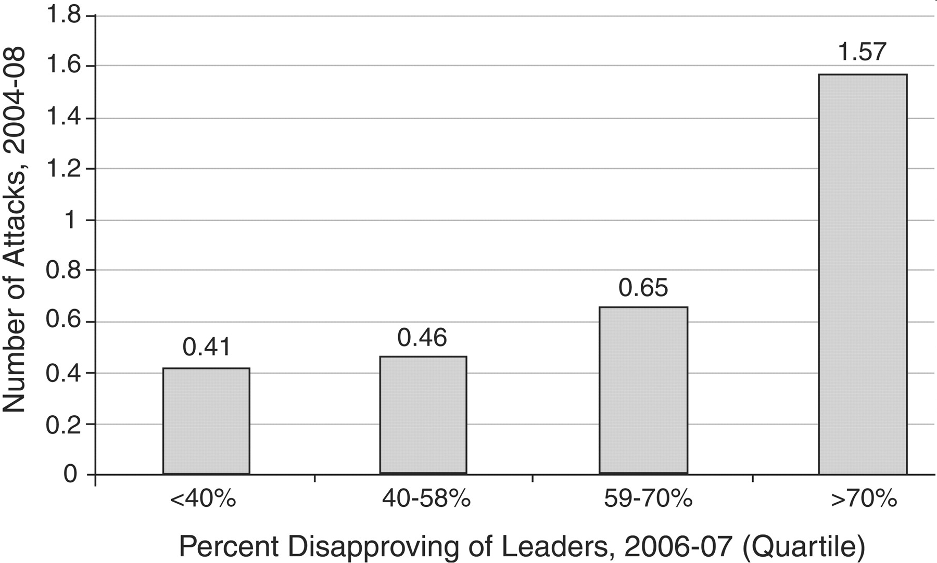 In 143 pairs of countries, controlling for other relevant variables, we “found a greater incidence of international terrorism when people of one country disapprove of the leadership of another country.”
Fig. 1 Attitudes and international terrorist attacks. Shown are the numbers of attacks per pair of countries by public disapproval of foreign leaders. Calculations were made by the authors from Gallup World Poll data and NCTC WITS data.
Alan B. Krueger and Jitka Malecková.  Attitudes and Action: Public Opinion and the Occurrence of International Terrorism. Science 18 Sept 2009: 1534-1536.
12/8/2009
Role of epidemiology in public health
71
[Speaker Notes: “]
Choice architecture
Choices/preferences influenced by many subtle details of how a question is asked
Default choice tends to get selected more often
	
(Eric J. Johnson. Tilt the table toward good choices. Science 11 July 2008;321:203. Review of Nudge: improving decisions about health, wealth, and happiness. Richard H. Thaler and Cass R. Sunstein.  Yale, 2008)
12/8/2009
Role of epidemiology in public health
72
[Speaker Notes: See also Jonah Lehrer (How We Decide) and Dan Ariely (Predictably Irrational).]
Predicting affective reactions
Harvard Univ undergraduates, 8 speed-dating sessions.  Man in room, questionnaire, photo
Woman #1 enters room for 5-minute private conversation and then rates her enjoyment.
Woman #2 is given either male questionnaire and photo or woman #1’s enjoyment rating and asked to predict her enjoyment
Women #2 has her speed date, rates her enjoyment, and says which information helped
	(Daniel T. Gilbert et al.The surprising power of neighborly advice,Science 20 Mar 2009;323:1617.)
11/29/2010
Role of epidemiology in public health
73
[Speaker Notes: "The surprising power of neighborly advice" (Daniel T. Gilbert et al., Science 20 Mar 2009;323:1617) reports studies with undergraduates (the basis of much of psychological science) suggesting that "(i) people can more accurately predict their affective reactions to a future event when they know how a neighbor in their social network reacted to the event than when they know about the event itself and (ii) people do not believe this.“

Experiment 1 (see slide).  
Experiment 2 involved writing stories that were then used to “judge” the writer.  Writers reported how they felt.  Additional participants were asked to predict how they would feel, based on a description of the assignment or on the feelings of the “surrogates”.  then wrote a story that was “judged”, and were then asked how they did feel.  Forecasters were more accurate when they used surrogate information.

“Although surrogation trumped simulation, both participants and independent judges had precisely the opposite intuition (41).” 1619
http://www.sciencemag.org/content/323/5921/1617.abstract]
Evolution values cooperation
Groups that cooperate are more likely to succeed.  Cheaters get edged out.
Phages (bacterial viruses)
Pseudomonas aeruginosa 
Slime molds
Yeast (cell-adhesion protein FLO1 enables clumping, protecting those on the inside). 
(Elizabeth Pennisi. News Focus  Science 4 Sept 2009;325:1196-1199)
12/8/2009
Role of epidemiology in public health
74
[Speaker Notes: ?]
Fairness in anonymous interactions
Many people exhibit fairness in anonymous interactions and punish unfairness
Societies with greater market integration (households buy more of their food) had higher levels of fairness (higher average awards in the “Dictator game”)
British leadership in the Industrial Revolution may have benefited from “class solidarity” enforcing trust among businessmen.
(Karla Hoff. Fairness in modern society. Science 19 March 2010;327:1467-8)
4/24/2010
Role of epidemiology in public health
75
[Speaker Notes: “Experiments in psychology and economics have demonstrated that in industrialized societies all over the world, a substantial fraction of individuals will be fair in anonymous interactions and will punish unfairness (1,2).” p1467 in Karla Hoff. Fairness in modern society. Science 19 March 2010;327:1467-8)
Joseph Henrich et al. (page 480) examined fairness across highly diverse societies and found societies with higher levels of market integration, as assessed by the proportion of food that the average household purchased rather than grew had higher levels of fairness as measured by the average share of a stake (e.g., 1 days wage) given to the passive player in the Dictator Game.
“These findings call into question the standard assumption in economics that preferences are innate and stable, and suggest instead that cultural conditioning of the expression of human selfishness is a part of the process of economic development.”  (Karla Hoff, p1468)
“Experimental evidence indicates that selective social status is accorded to those who altruistically contribute to group welfare and that such status enhances individuals’ willingness to contribute to the group in the future (8). . . . These findings predict that denying members of a group the possibility to enjoy social status and participate in community rituals and religion will interfere with the emergence of altruistic norm enforcement.” (Karla Hoff, p1468)
“Overall, these findings lend support to the idea that the evolution of societal complexity, especially as it has occurred over the last 10 millennia, involved the selective spread of those norms and institutions that best facilitated the successful exchange and interaction in socioeconomic spheres well beyond local networks of durable kin and reciprocity-based relatinnships.” (p1484 in Joseph Henrich et al., Markets, religion, community size, and the evolutiion of fairness and punishment. Science 19 Mar 2010;327:1480-1484)]
Social behavior is mediated by neurotransmitters
Desert locusts change reversibly between solitary and gregarious behavior and physiological patterns.
Enforced crowding and other stimuli induce gregarious behavior and swarming
Experiments show that the change is mediated by the neurochemical serotonin (5-HT) and can be blocked pharmacologically.
(Science 30 Jan 2009;323:627-630)
4/19/2009
Role of epidemiology in public health
76
[Speaker Notes: The evolution of human intelligence – a remarkable phenomenon – took place in a world that differs in many ways from the world of today.  We would not expect a society of monkeys to operate modern society effectively.  Should we expect people to?
Or, perhaps we are not using all of the capacity that evolution has provided.  Exposure to lead and inadequate iodine intake each reduces IQ in children.  How much potential are we losing due to environmental, nutritional, and behavioral factors?  What are the impacts of constrained intelligence on effective behavior?]
Neuropeptide oxytocin regulates parochial altruism in intergroup conflict among humans
Parochial altruism – individual self-sacrifice to 1) Benefit their group (“in-group love”) and 2) Derogate competing out-groups (“out-group aggression”).
Computer-mediated, double-blind, placebo-controlled, intranasal administration of oxytocin
Oxytocin increases in-group trust, in-group love, out-group hate, and defensive out-group aggression
(Carsten K. W. De Dreu et al., Science 11 Jun 2010;328:1408-1411)
11/29/2010
Role of epidemiology in public health
77
[Speaker Notes: http://www.sciencemag.org/content/328/5984/1408.abstract]
Chronic stress restructures the brain
Habitual actions require less mental effort than actions selected to achieve an outcome but must be inhibited if the situation changes.
Rats subjected to chronic stress became less sensitive to changes in outcomes.
Chronic stress caused structural changes in the brain that may bias toward habit and dysfunctional decision-making.
	(Eduardo Dias-Ferreira et al., Chronic stress causes frontostriatal reorganization and affects decision-making. Science 31 July 2009;325:p621-625)
4/19/2009
Role of epidemiology in public health
78
[Speaker Notes: Chronic stress can change the structure of the brain to bias decision making toward habitual behavior.  
Habitual actions require less mental effort than actions selected to achieve an outcome but must be inhibited if the situation changes.
Rats subjected to chronic stress became less sensitive to changes in outcomes.
Chronic stress caused structural changes in the brain that may bias toward habit.
“The present results show a divergent structural reorganization of corticostriatal circuits after chronic stress, with atrophy of the associative corticostriatal circuits and hypertrophy of the circuits coursing through the sensorimotor straitum.  This frontostriatal reorganization is accompanied by a shift toward habitual strategies, affecting the ability of stressed animals to perform actions based on their consequences. . . . Our results, using a natural model, indicate that the relative advantage of the sensorimotor network after chronic stress biases behavioral strategies toward habit and offer further insight into how chronic stress can lead to dysfunctional decision-making.” (Eduardo Dias-Ferreira et al., Chronic stress causes frontostriatal reorganization and affects decision-making. Science 31 July 2009;325:p621-625:625, http://www.sciencemag.org/content/325/5940/621.abstract)]
Genetic contribution to variation in cognitive function: an fMRI study in twins
Functional magnetic resonance imaging (fMRI) study of twins and non-twin brothers.
Compared cognitive strategies for short-term memory in face of a distraction.
There are qualitative differences in how people think.
These differences have a genetic component.
(Science 27 Mar 2009;323:p1658)
4/19/2009
Role of epidemiology in public health
79
[Speaker Notes: “A team led by Jan Willem Koten Jr. of RWTH Aachen University in Germany tested 10 sets of siblings, each consisting of a pair of male identical twins and a nontwin brother.  While their brains were being scanned in a functional magnetic resonance imager (fMRI), they were asked to memorize a short span of digits.  They were then given a ‘distraction’ task to befuddle that memory: either a simple arithmetic problem (2+4=7, yes or no?) or instructions to categorize a picture of an object.  They were then shown a number and asked if it was among the numbers in the memory task.  All these chores took at most 7.5 seconds. The team found that, when distracted by the photo-categorization task, many men used brain areas associated with language for the digit-memory task.  When the distracter is the numerical problem, which also employs language areas, says Koten, ‘then the verbal loop gets interrupted,’ causing the original memory to rapidly decay.  The point at which the subject has to judge whether he’s seen a digit before is where ‘the genetic influences on brain activity starts to come out,’ says Koten.  Subjects who used language areas when encoding the numbers took longer to come up with the answer than did those who resorted to a ‘visual-spatial memory system’–akin to counting on fingers–that the arithmetic task doesn’t interfere with.  Twins used the same strategy more often than brothers did in the roughly 50 trials, suggesting that ‘there are qualitative differences in how individuals think, and these differences have a substantial genetic component,’ Koten says.”(Constance Holden new article (“Twins may think alike too, MRI brain study suggests”, p1658) about Jan Willem Koten Jr. et al. “Genetic contribution to variation in cognitive function: an fMRI study in twins”, Science 27 Mar 2009;323:1737-1740) www.sciencemag.org/content/323/5922/1737.abstract]
Can humanity be smarter?
Do humans have adequate intelligence for the challenges of the modern world?
Low level lead exposure can reduce children’s IQ (Needleman studies)
Iodine deficiency – 2 billion people; can lower IQ in infants by 10-15 points (NY Times, 12/16/2006:A1,8)
Choline deficiency during brain development (Steven Zeisel)
5/5/2009
Role of epidemiology in public health
80
[Speaker Notes: The evolution of human intelligence – a remarkable phenomenon – took place in a world that differs in many ways from the world of today.  We would not expect a society of monkeys to operate modern society effectively.  Should we expect people to?
Or, perhaps we are not using all of the capacity that evolution has provided.  Exposure to lead and inadequate iodine intake each reduces IQ in children.  Steven Zeisel (UNC Department of Nutrition) and others have been developing a strong case that dietary choline deficiency permanently harms brain development.  
How much potential are we losing due to environmental, nutritional, and behavioral factors?  What are the impacts of constrained intelligence on effective behavior?]
Early growth and development
Randomized trial of high-quality foster care showed that children who remained institutionalized had developmental deficits across various domains.
After 24 months of institutional care deficits persisted.
(Charles A. Nelson III et al., Science 21 Dec 2007;318:1937- and American Scientist May-June 2009;97:222-229.)
4/19/2009
Role of epidemiology in public health
81
[Speaker Notes: Landmark studies by Harry Harlow showed that infant monkeys reared without their months suffered significant emotional damage, and developmental deficits associated with growing up institutions have been found in humans.
In 1966, Nicolai Ceausescu outlawed contraception and abortion in Romania and taxed families with fewer than five children, in order to grow the population.  He also expanded institutions to raise children abandoned by families who could not care for them.  The horrific care in these institutions was documented following the 1989 coup, but following their improvement it was believed that institutional care was not inferior per se.
In 2000 the Bucharest Early Intervention Project (BEIP) conducted a randomized trial of high quality foster care versus institutional care in young children.  Baseline developmental deficits were noted in the institutionalized children compared to non-institutionalized children.  Children moved to foster care before 24 months showed substantial gains compared to the children who remained institutionalized.
Early life experience can have a lasting impact on cognitive and emotional functioning.
(Charles A. Nelson III et al., Science 21 Dec 2007;318:1937- and American Scientist May-June 2009;97:222-229.)]
Brain changes from early abuse
Child abuse alters hyothalamic-pituitary-adrenal stress responses & suicide risk.
Comparison of suicide victims with and without a history of child abuse found decreased levels of and differences in glucocorticoid receptor mRNA in brain.
Epigenetic regulation of hippocampal glucocorticoid receptor expression.
(McGowan PO et al., Epigenetic Regulation Brain Child Abuse, Nature Neuroscience, March 2009;12(3):241-3)
4/19/2009
Role of epidemiology in public health
82
[Speaker Notes: “Maternal care influences hypothalamic-pituitary-adrenal (HPA) function in the rat through epigenetic programming of glucocorticoid receptor expression. In humans, childhood abuse alters HPA stress responses and increases the risk of suicide. We examined epigenetic differences in a neuron-specific glucocorticoid receptor (NR3C1) promoter between postmortem hippocampus obtained from suicide victims with a history of childhood abuse and those from either suicide victims with no childhood abuse or controls. We found decreased levels of glucocorticoid receptor mRNA, as well as mRNA transcripts bearing the glucocorticoid receptor 1F splice variant and increased cytosine methylation of an NR3C1 promoter. Patch-methylated NR3C1 promoter constructs that mimicked the methylation state in samples from abused suicide victims showed decreased NGFI-A transcription factor binding and NGFI-A-inducible gene transcription. These findings translate previous results from rat to humans and suggest a common effect of parental care on the epigenetic regulation of hippocampal glucocorticoid receptor expression.” (abstract)
(McGowan PO et al., Epigenetic Regulation Brain Child Abuse, Nature Neuroscience, March 2009;12(3):241-3)]
Under the influence of hormones
“… hormones alter emotional states (such as fear), bias attention (for example, toward sexual stimuli), or change the pleasantness or aversiveness of stimuli (such as infant odors) to alter behavioral probabilities in ways that depend on prior experience.” p1146
“The basic endocrine mechanisms and brain structures have been remarkably conserved in the course of evolution . . .”
(Elizabeth Adkins-Regan.  Under the influence of hormones.  Science 29 May 2009;324:1145.  Review of Peter T. Ellison and Peter B. Gray, eds. Endocrinology of social relationships.  Harvard, 2009)
4/19/2009
Role of epidemiology in public health
83
[Speaker Notes: Men with one sexual partner have lower testosterone levels than those with multiple or no partners.
http://www.sciencemag.org/content/324/5931/1145.citation]
Breast milk helps babies sleep – or not
Breast milk contains nucleotides that promote sleep, especially at dusk and overnight.
Babies fed morning breast milk in the evening might not sleep as well as babies given breast milk at the time it is produced.

(Sanchez C, et al. The possible role of human milk nucleotides as sleep inducers.  Nutritional Neuroscience 12:2-8 (Feb 2010) in American Scientist Jan-Feb 2010, p27.
4/24/2010
Role of epidemiology in public health
84
[Speaker Notes: Breast milk contains nucleotides that promote sleep, especially at dusk and overnight.
Babies fed morning breast milk in the evening might not sleep as well as babies given breast milk at the time it is produced.

(Sanchez C, et al. The possible role of human milk nucleotides as sleep inducers.  Nutritional Neuroscience 12:2-8 (Feb 2010) in American Scientist Jan-Feb 2010, p27.]
Intervention reduces risk behavior in youth at genetic risk
The Strong African American Families (SAAF) program attenuated the link between 5-HTTLPR status and risk behavior initiation.
Brody et al. Prevention Effects Moderate the Association of 5-HTTLPR and Youth Risk Behavior Initiation: Gene × Environment Hypotheses Tested via a Randomized Prevention Design. Child Development 2009;80(3):645-661
Score on risk behavior initiation index
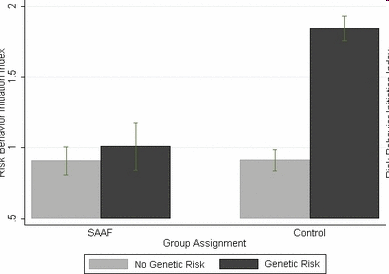 SAAF youth with genetic risk
12/5/2009
Role of epidemiology in public health
85
[Speaker Notes: A variable nucleotide repeat polymorphism in the promoter region of the SLC6A4 gene (5HTT), referred to as the 5-HTTLPR, has been identified as a genetic vulnerability factor for risk behavior.  Brody et al. developed an intervention for rural African American young adolescents and their parents to reduce or delay the initiation of alcohol and marijuana use and sexual activity. A randomized controlled trial in 641 families in rural Georgia found evidence for a gene-environment interaction, in which the intervention avoided the increase in risk behavior seen in youth with the 5-HTTLPR polymorphism.

Gene H. Brody, Steven R. H. Beach 1 , Robert A. Philibert , Yi-fu Chen and Velma McBride Murry. Prevention Effects Moderate the Association of 5-HTTLPR and Youth Risk Behavior Initiation: Gene × Environment Hypotheses Tested via a Randomized Prevention Design. Child Development
2009;80(3):645-661]
Consumer consciousness
“Can America afford the ‘vanity tax’ of glitter and glitz? (Steve Salerno, author of SHAM: How the self-help movement made America helpless, in The Los Angeles Times, reprinted in The Herald-Sun, 12/1/2009, A7)
	“We are a nation that specializes in producing and consuming items that have little purpose except to facilitate extravagance . . . Although bemoaning taxes . . . The one tax nobody really considers is this ‘vanity tax’”
But who gets to decide?  The need for consciousness.
12/7/2009
Role of epidemiology in public health
86
[Speaker Notes: A]
Consumer consciousness – green economics
Consumer consciousness has increased sales and marketing of “green” products
Sales of “green” products up 15% since 2006 (Dan Sewell, AP, Herald-Sun 4/24/2010; source: Mintel International)
GreenBiz index finds incremental change, but in many cases too incremental for meaningful progress in reducing energy, water, materials, carbon and toxic intensity of the U.S. economy
4/24/2010
Role of epidemiology in public health
87
[Speaker Notes: Growing consumer consciousness about being “green” is driving sales of “green” products (up 15% since 2006; Dan Sewell, AP, Herald-Sun 4/24/2010; source: Mintel International) and increasing business initiatives to save energy and water, reduce pollution, buy from green suppliers, and report on their progress. As one would expect, corporate enthusiasm is greatest when the changes also save money. As the Environmental Defense Fund advertises, “Smart companies realize that what is good for the environment is also good for business.” (www.edf.org/documents/7904_innovationsreview2008.pdf)
Advertised savings are not always realized because of offsetting behavior changes.  For example, people lose 5-12% of energy savings from efficient light bulbs by leaving them on longer and 10-30% of savings from efficient furnaces by turning up thermostats (State of Green Business 2010, Joel Mackower et al. from www.greeenbiz.com).
Greener World Media’s GreenBiz Index tells a good news – bad news story for 2009:  “The story it tells is one of incremental change – too incremental, in many cases, to result in meaningful progress in reducing the energy, water, materials, carbon and toxic intensity of the U.S. economy and, in the process, sufficiently lighten the private sector’s environmental footprint.” (State of Green Business 2010, p62. Joel Mackower et al. from www.greeenbiz.com)]
Consumer consciousness – workers rights
Workers Rights Consortium
Nike now employs 50 people assigned to monitor compliance
United Students Against Sweatshops vs. Mexmode
1993 Wal-Mart sweatshops in Bangladesh
When banned child labor, children ended up in the streets
4/26/2010
Role of epidemiology in public health
88
[Speaker Notes: A number of years ago student activists began agitating for American universities to demand that Nike and other high-profile vendors treat workers better and monitor labor conditions in their factories and suppliers’ factories.  This movement eventually led to a coalition of colleges and universities reaching formal agreements with Nike and other companies.  An example of a positive outcome was what happened at Mexmode, a principal Mexican supplier of college sweatshirts to Nike and Reebok. According to an article in the New York Times (10/8/ 2001, A3), in January 2001 Mexmode workers occupied the company cafeteria to protest the quality of the food (e.g., worms in salads).  Mexmode brought in the police and fired the leaders.  United Students Against Sweatshops staged protests outside Nike stores and offices across the U.S.  The Workers Rights Consortium, a coalition of students and administrators from about 85 American colleges and universities conducted an investigation, as did Nike, which now employs 50 people assigned to monitor compliance with the corporate codes of conduct.  Nike insisted that Mexmode reinstate workers, create formal grievance process, address complaints of harassment, and improve cafeteria conditions. 
But the overall effect depends on the overall situation.  In 1993 when children were found working in Wal-Mart sweatshops in Bangladesh, the U.S. proposed to ban imports from countries employing children.  According to New York Times's columnist Paul Krugman, when Bangladeshi textile factories stopped employing children, many ended up on the streets and/or in prostitution.]
Consciousness of leaders
Corporate leaders
Statesmen (“Statespeople”)
Philanthropists
Social entrepreneurs
4/26/2010
Role of epidemiology in public health
89
[Speaker Notes: Some corporate leaders are farsighted and consider social welfare and environmental impacts.
Some political leaders build people listen to our “better angels”.
Some people of wealth improve the world through philanthropy.
Some people devote their lives to building organizations dedicated to doing good.]
Collective intelligence
Collective intelligence (c): group’s general ability to perform a wide variety of tasks.
c depends on composition of group (e.g., average member intelligence) and on the way group members interact.
c correlated with average social sensitivity of group members and turn-taking.
Anita William Woolley et al., Evidence for a Collective Intelligence Factor in the Performance of Human Groups. Science 29 October 2010;330:p686-688) www.sciencemag.org/cgi/content/short/330/6004/686
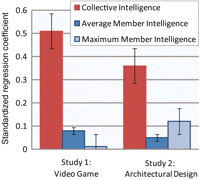 Fig. 1. Standardized regression coefficients for collective intelligence (c) and average individual member intelligence when both are regressed together on criterion task performance in Studies 1 and 2 (controlling for group size in Study 2). Coefficient for maximum member intelligence is also shown for comparison, calculated in a separate regression because it is too highly correlated with individual member intelligence to incorporate both in a single analysis (r = 0.73 and 0.62 in Studies 1 and 2, respectively). Error bars, mean ± SE.
11/1/2010
Role of epidemiology in public health
90
[Speaker Notes: Collective intelligence (c): group’s general ability to perform a wide variety of tasks.
c depends on composition of group (e.g., average member intelligence) and on the way group members interact.
c correlated with average social sensitivity of group members and turn-taking.
(Anita William Woolley et al., Evidence for a Collective Intelligence Factor in the Performance of Human Groups. Science 29 October 2010;330:p686-688) www.sciencemag.org/cgi/content/short/330/6004/686)]
Complex systems and networks
“Although many fads have come and gone in complexity, one thing is increasingly clear: Interconnectivity is so fundamental to the behavior of complex systems that networks are here to stay.” 
Scale-free networks: a decade and beyond. Albert-László Barabási, Science 24 July 2009;325:412-413. p413
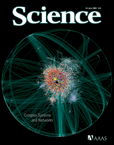 24 July 2009, Special Issue: Complex Systems and Networks
4/26/2011
Role of epidemiology in public health
91
[Speaker Notes: Other articles in this special section on complex systems and networks in Science, 24 July 2009:

Revisiting the foundations of network analysis
Disentangling the web of life
A general framework for analyzing sustainability of social-ecological systems
Economic networks: the new challenges
Predicting the behavior of techno-social systems

Also in this issue, “Can we reinvent the Internet?”, Viktor Mayer-Schönberger, 396-397

See also “Network analysis in the social sciences”, Stephen P. Borgatti et al. Science 13 Feb 2009;323:892-895]
Evolution is still here
Everything that exists has either endured from the past or arisen anew.  Only what adapts and succeeds can remain.
Adaptation means trying something different – new or since abandoned.
Humans are a product of evolution and remain subject to its forces.
Having lasted a “long time” is not a guarantee, and a “long time” is quite short.
12/8/2009
Role of epidemiology in public health
92
[Speaker Notes: .]
Goals for public health
In the light of evolution, what should be the goals for public health?  Our individual professional goals?  Our personal goals?
 Survival as a species?
 A comfortable ride?
 Survival of other species?
 Truth, justice, beauty, wealth,. . .?
Aphorism from John Bogle: “whoever dies with the most toys wins” (Enough, 2009, p185)
12/8/2009
Role of epidemiology in public health
93
[Speaker Notes: .]
Evolution and Intelligent Design
Imagine that your intelligence existed at the dawn of life. How would you design life to survive and flourish for at least the next 1-2 billion years?
Evolution is an intelligent design
[This slide is not part of the recorded lecture.]
5/1/2011
Role of epidemiology in public health
94
[Speaker Notes: Imagine that you are an omniscient being at the dawn of life, with the goal to create life and without further intervention watch it survive and flourish for the next 1-2 billion years. Over such a long time span there will be many, major changes in the environment, both the physical and chemical environment and also the environment created by other living beings. How would you design life?
This thought experiment helps to provide an appreciation of the processes of evolution and to understand some of the reasons we are as we are and behave as we do. Survival over a very long time, in an unpredictably changing environment, requires adaptability, stability, growth, reproduction, diversity, competition, cooperation, and many of the other basic forces that characterize human and other forms of life.]
Science of Creative of Intelligence
Knowledge, thought, and action arise from consciousness
Narrow awareness leads to suffering
Expanded awareness brings fulfillment, because actions are in accord with all the laws of nature.
[This slide is not part of the recorded lecture.]
5/1/2011
Role of epidemiology in public health
95
[Speaker Notes: All knowledge, all thought, and all action arise from consciousness, which reflects the functioning of the nervous system. There are many examples of factors that affect the functioning and experience of consciousness through affects on the physical nervous system (sleep or lack of sleep, psychoactive substances such as tobacco, alcohol, recreational drugs, psychotropic medication).
A great deal of suffering can be traced to actions that violate laws of nature (e.g., falling off a ladder), often because of insufficient awareness of other elements of a situation or potential consequences. Many experiences expand awareness (e.g., education, travel, relationships with diverse people) and thereby improve our ability to act effectively and achieve greater fulfillment.
Maharishi Mahesh Yogi’s Science of Creative Intelligence (SCI) is a science of consciousness and its practical aspect, the Transcendental Meditation (TM) program, provide a systematic means of expanding awareness and unfolding full potential of life. I learned the practice of TM at the end of my first semester in the MSPH program. By the end of my degree I had come to regard is as having more potential to improve public health than anything else I had learned during my degree. I cannot recommend it more highly (I’ve placed a collection of web links at https://go.unc.edu/TM)]
Is this epidemiology?
Epidemiologists lack appropriate training and methodology
Epidemiology is “occurrence research”; disease and exposure occur in individuals.
Historically, epidemiologists have not shied away for lack of adequate methods
8/2/2002
Role of epidemiology in public health
96
[Speaker Notes: Whether or not we accept Anthony McMichael’s analysis, it is clear that human behavior toward each other, toward society, and toward the environment are powerful determinants of public health.  Yet with notable exceptions, such as Tony McMichael, epidemiologists have yet to tackle this category of public health determinants.  
A major reason for not attempting to study this category of behavior and its effects are lack of training and methodology.  Modern epidemiology has been defined as “occurrence research” and its methods designed for research on individual-level exposures rather than collective ones.  It is said that all disease occurs in individuals, so epidemiology logically studies individual-level exposure and disease.
This explanation though understandable emasculates epidemiology’s ability to study  the “distribution and determinants of health and disease in populations”.  How can epidemiology claim to be a “basic science of public health” if it limits its purview to what presently-available methodology is equipped to handle?  Historically, epidemiologists have contributed to the understanding and control of important diseases with fairly rudimentary methods.  Waterborne transmission of cholera and typhoid was discovered before anyone had ever seen the microorganisms themselves, and major risk factors for coronary heart disease and stroke were discovered before the availability of multiple logistic regression.]
Why epidemiology?
“There is a need for innovative, transdisciplinary approaches.  Epidemiology is already transdisciplinary.  Epidemiology is well placed to take leadership." 
   (John M. Last, accepting the Abraham Lilienfeld Award at the American College of Epidemiology Annual Meeting, Boston, September 22, 1997).
8/5/2002
Role of epidemiology in public health
97
[Speaker Notes: Although the study of the world's people and our environment, living and nonliving, can neither be claimed by nor contained within any discipline or field, epidemiology's multidisciplinary perspective draws, as a matter of course, from all fields of knowledge.  In that respect, epidemiology is as logical a field as any to include within its scope the study of global health, in its broadest interpretation.  John Last made this very point in accepting the Abraham Lilienfeld Award from the American College of Epidemiology: "There is a need for innovative, transdisciplinary approaches.  Epidemiology is already transdisciplinary.  Epidemiology is well placed to take leadership." (American College of Epidemiology Annual Meeting, Boston, September 22, 1997).]
The role of epidemiology
“Epidemiology is fundamentally engaged in the broader quest for social justice and equality.”

   John Cassel, a founder of the UNC Department of Epidemiology and a revered figure among epidemiologists
12/2/2001
Role of epidemiology in public health
98
[Speaker Notes: John Cassel, a “founding father” of the UNC Department of Epidemiology once said that “Epidemiology is fundamentally engaged in the broader quest for social justice and equality” (recounted by Sherman A. James at the John Cassel Seminar, UNC School of Public Health). 
If awareness is a key underlying determinant of public health, why should epidemiology not attempt to study it?]
Thank you, gracias, obrigato, asante sana, merci, dhanyawad, vielen danke, kam-sa-ham-ni-da, imela
Thank you so much for taking EPID600. You have been a wonderful class.  
May you all have fulfilling careers and lives.
Please visit me at www.epidemiolog.net
12/2/2001
Role of epidemiology in public health
99
[Speaker Notes: And on that note, we conclude the last lecture of Epidemiology 600.
I want to thank you for spending this time with me. Please join me in thanking your TAs and your peers.
Gracias, asante sana, imela, vielen danke, shohkrahn, dhanyawad, 
dumela, mahalo, kam-sa-ham-ni-da
Khob Khun Khrab
te,sekkür ederim 
Cám o*n, toda, tack, merci, muito obrigato

Enjoy epidemiology,
Vic
https://go.unc.edu/vjs]